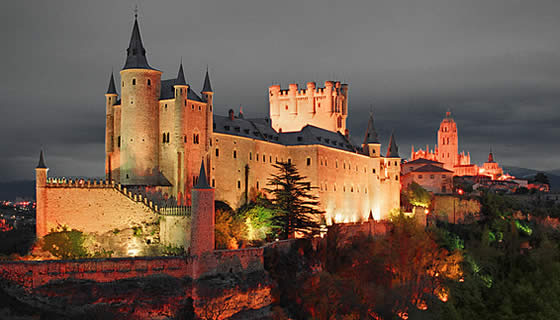 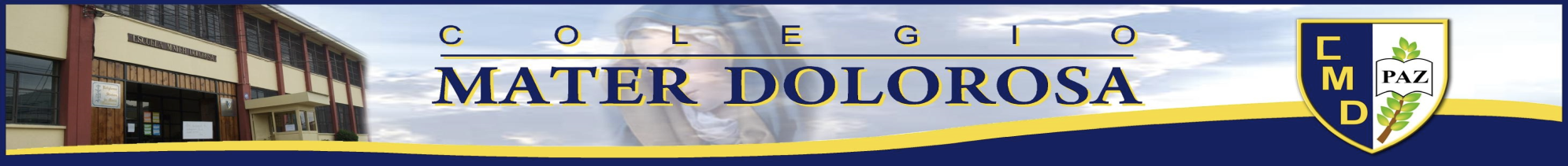 Unidad 3:
 Civilizaciones que confluyen en la conformación de la cultura americana. La Edad Media y el nacimiento de la civilización Europea.
HISTORIA Y GEOGRAFÍA
 7 AÑO A
UNIDAD III
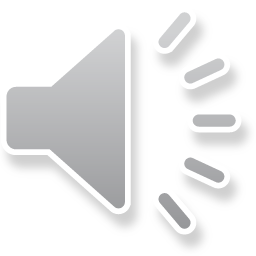 Profesora Sandra Andrade Gamboa
N
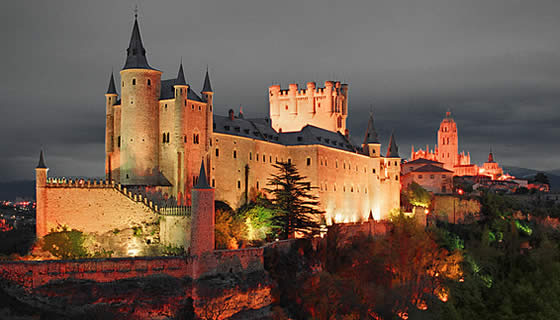 EUROPA EN LA EDAD MEDIA - ANTECEDENTES
E
O
S
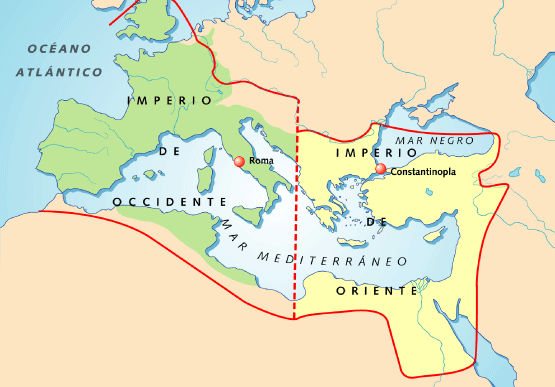 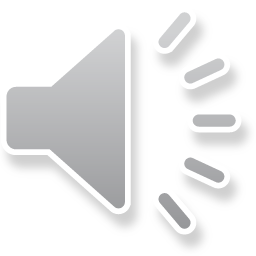 Profesora Sandra Andrade Gamboa
Profesora Sandra Andrade Gamboa
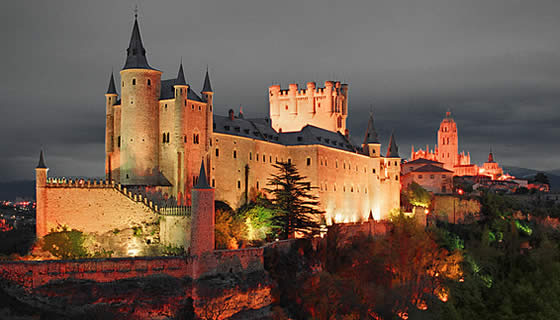 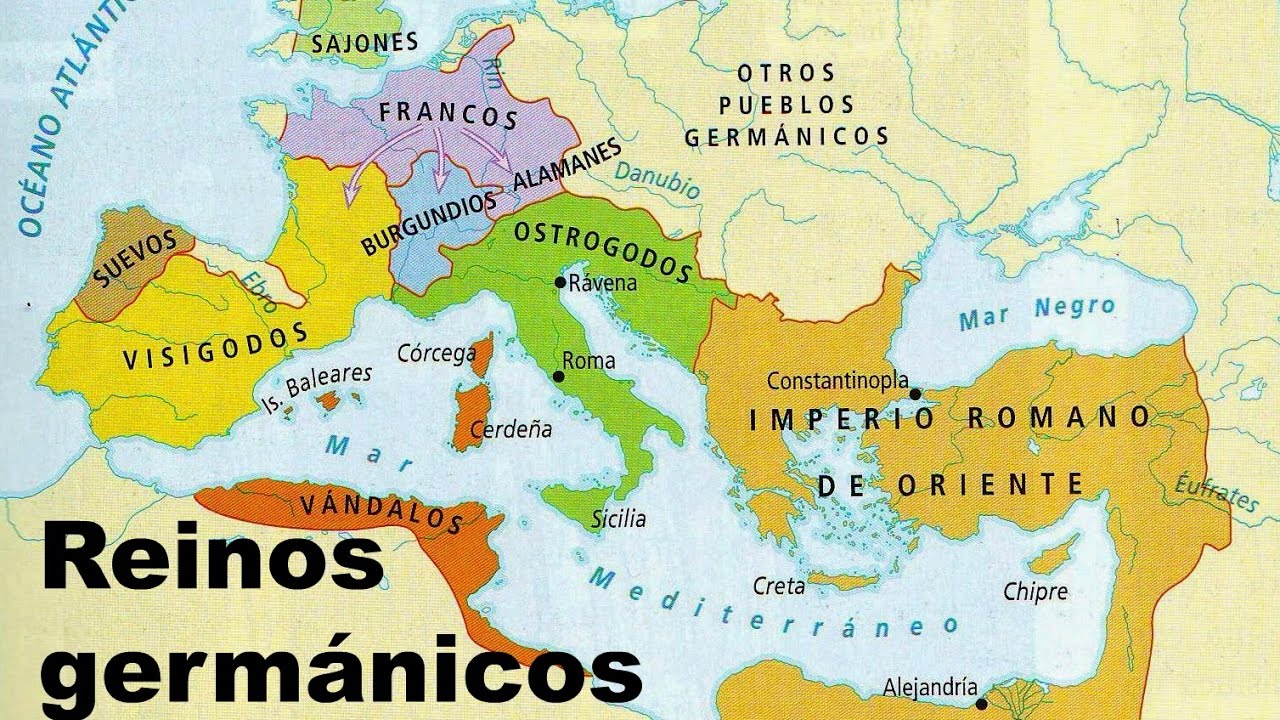 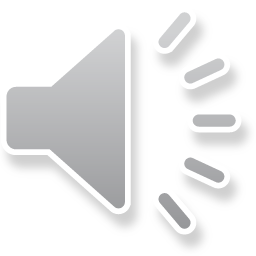 Profesora Sandra Andrade Gamboa
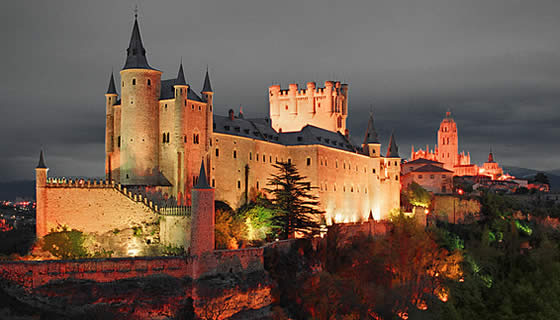 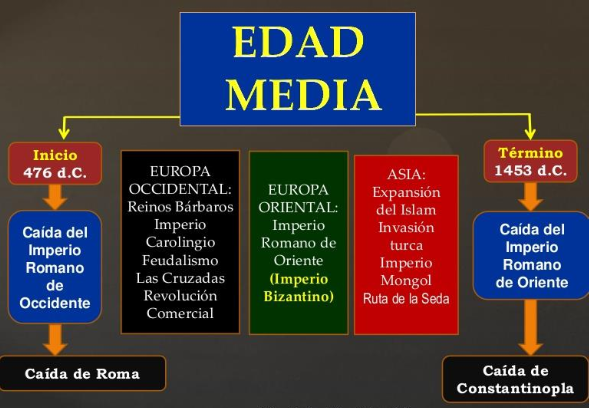 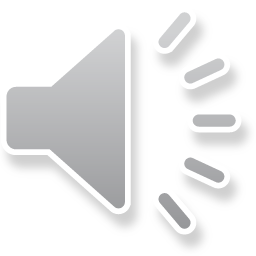 Profesora Sandra Andrade Gamboa
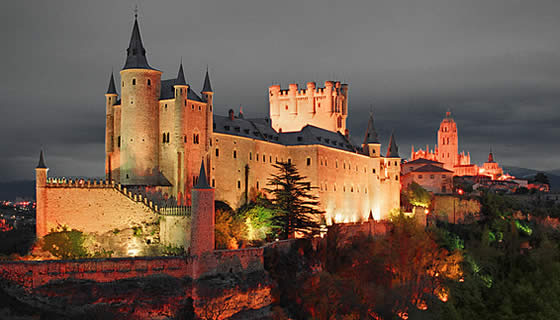 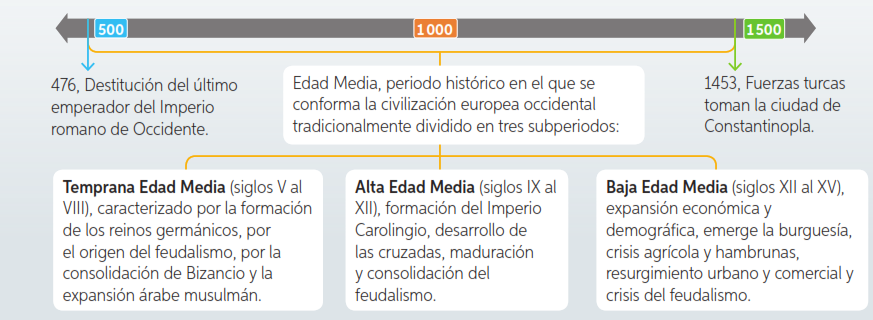 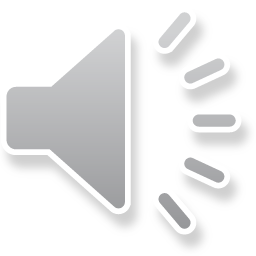 Profesora Sandra Andrade Gamboa
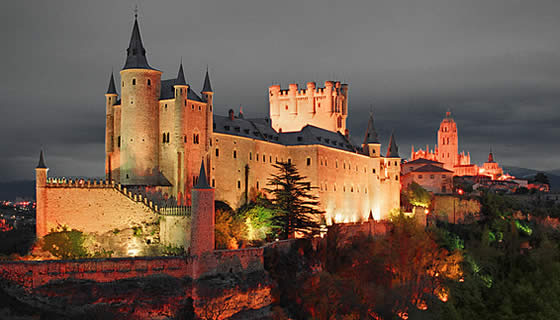 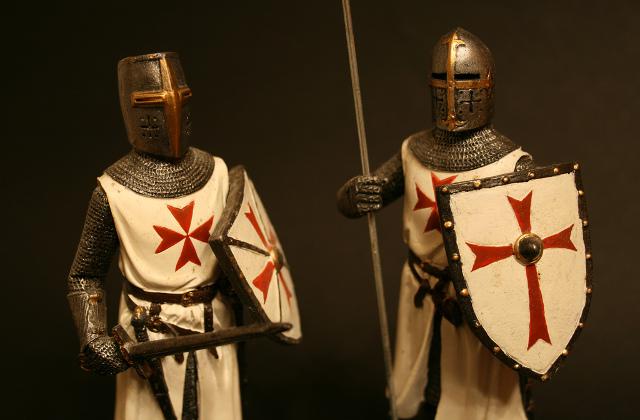 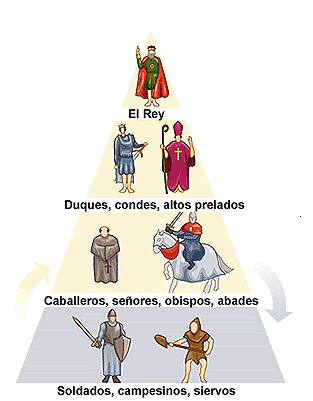 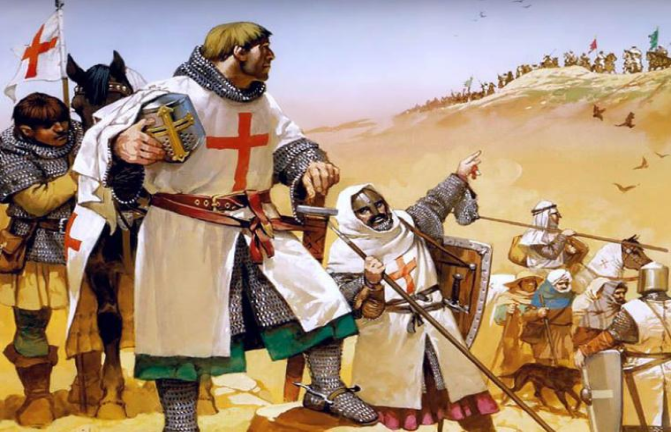 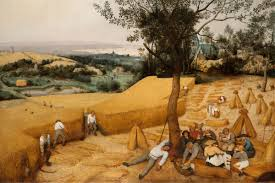 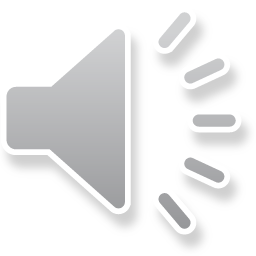 Profesora Sandra Andrade Gamboa
ORGANIZACIÓN DE UN FEUDO
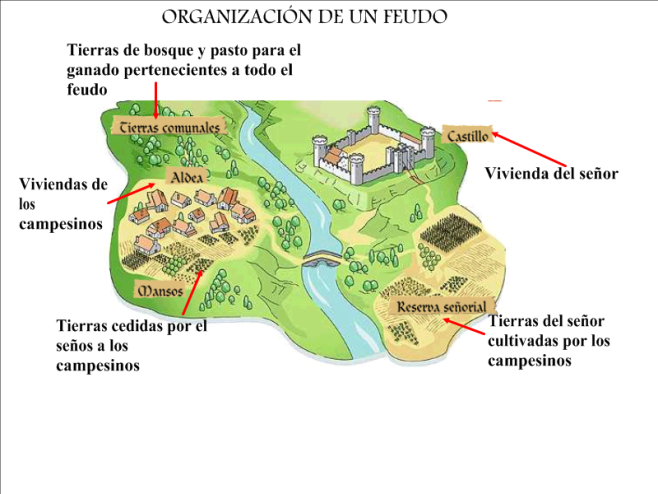 Tierras de bosques y pasto para el ganado perteneciente a todo el feudo
Vivienda del señor
Viviendas 
de los campesinos
Tierras del señor cultivada por los campesinos
Tierras cedidas por el señor a los campesinos
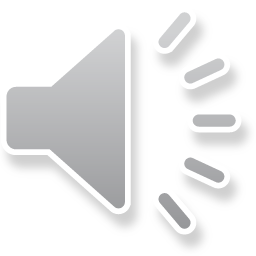 Profesora Sandra Andrade Gamboa
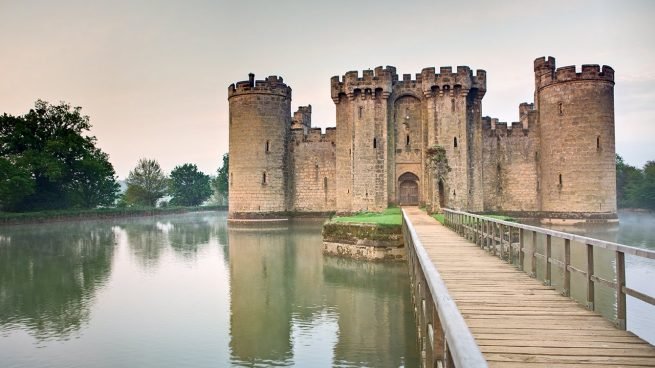 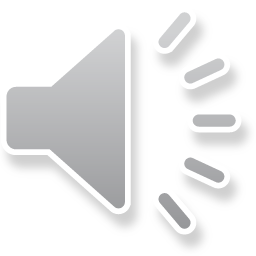 Profesora Sandra Andrade Gamboa
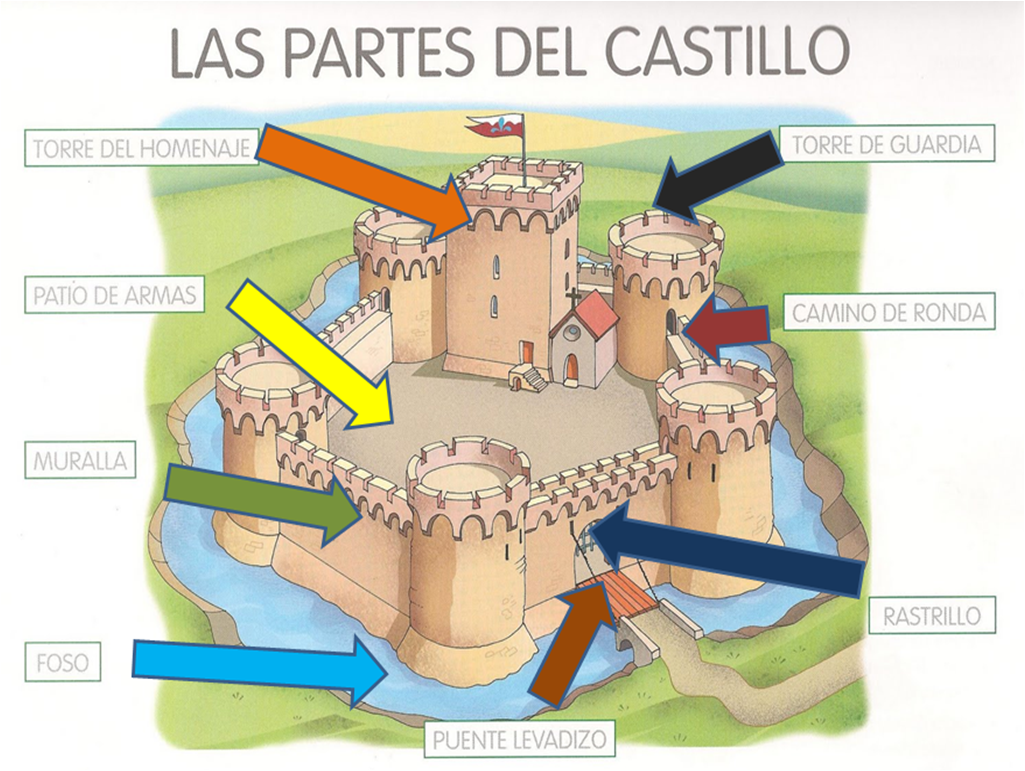 CASTILLO FEUDAL
TORRE DE HOMENAJE
TORRE DE GUARDIA
PATIO DE ARMAS
CAMINO DE RONDA
MURALLA
RASTRILLO
FOSO
PUENTE LEVADIZO
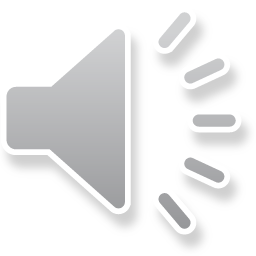 Profesora Sandra Andrade Gamboa
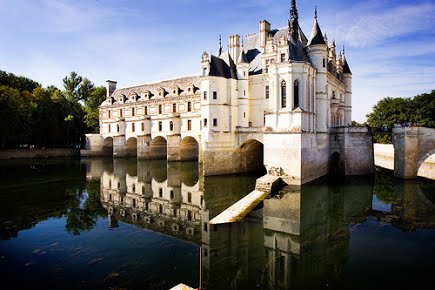 Si hiciésemos todas las cosas de las que somos capaces, nos asombraríamos…. Buen trabajo
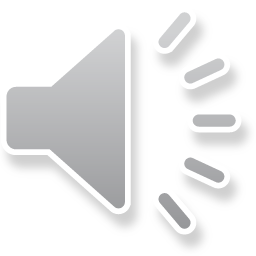 Profesora Sandra Andrade Gamboa